CMP302: Algorithms
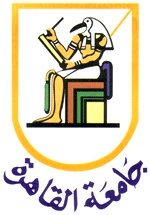 Lecture 02: Algorithms Analysis

Mayada Mansour Hadhoud
Computer Engineering Department
Cairo University
Fall 2014
Time efficiency of nonrecursive algorithms
General Plan for Analysis
 
Decide on parameter n indicating input size

Identify algorithm’s basic operation

Determine worst, average, and best cases for input of size n

Set up a sum for the number of times the basic operation is executed

Simplify the sum using standard formulas and rules.
Example 1: The Largest Element
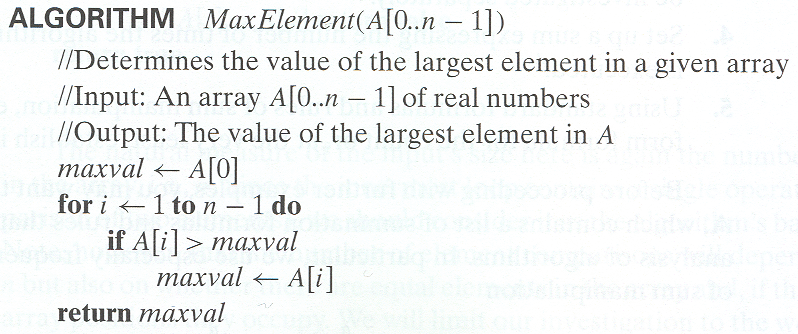 T(n) = 1in-1 (1) = n-1 = (n)  comparisons
Example 2: Element uniqueness problem
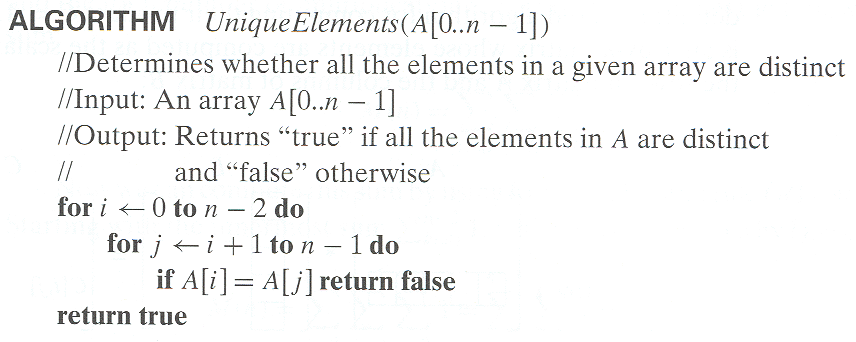 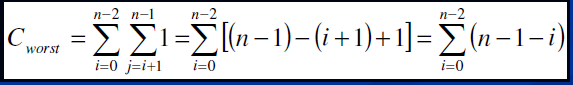 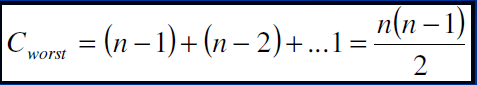 T(n) =                            =   (      )   multiplications

Ignored addition for simplicity
Example 3: Matrix multiplication
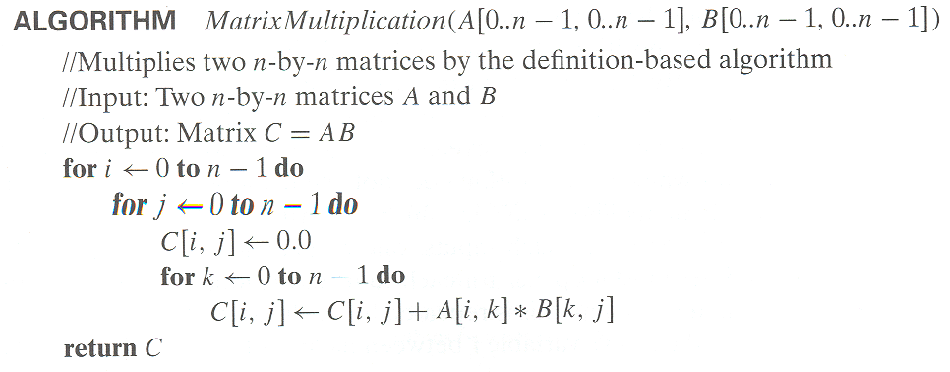 Time efficiency of recursive algorithms
Decide on  a parameter indicating an input’s size.
Identify the algorithm’s basic operation. 
Check whether the number of times the basic op. is executed may vary on different inputs of the same size.  (If it may, the worst, average, and best cases must be investigated separately.)
Set up a recurrence relation with an appropriate initial condition expressing the number of times the basic op. is executed.
Solve the recurrence (or, at the very least, establish its solution’s order of growth) by backward substitutions or another method.
Example 1 : Factorial: Recursive Algorithm
Recursive definition of n!:  F(n) = F(n-1)  n  for n ≥ 1  and  
                                               F(0) = 1
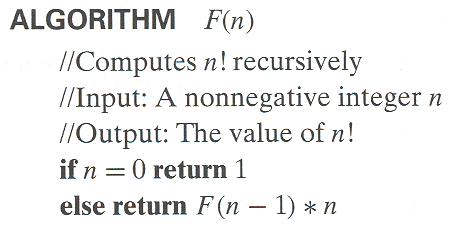 Input size = n, basic operation “multiplication”
The stopping condition is n=0
Recurrence relation = M(n)=M(n-1)+1  M(0)=0
7
Solving the recurrence for M(n)
M(n) = M(n-1) + 1,  M(0) = 0 (no multiplication when n=0)
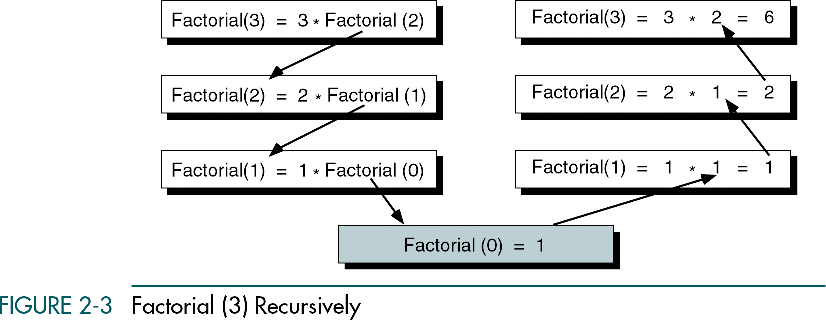 M(n) = M(n-1) + 1
         = (M(n-2) + 1) + 1   =   M(n-2) + 2
         = (M(n-3) + 1) + 2   =   M(n-3) + 3
         …
         = M(n-i) + i
         = M(0) + n
         = n
The method is called 
backward substitution.
Important recurrence types
One constant operation (linear): reduces problem size by one 
	T(n)=T(n-1)+c 		T(1)=d
	solution: T(n)=c*(n-1)+d
A pass through input (quadratic): reduces problem size by one  
	T(n)=T(n-1)+c*n 		T(1)=d
	solution: T(n)=c*(n*(n+1)/2 - 1)+d
Important recurrence types
One constant operation (log): reduces problem size by half
	T(n)=T(n/2)+c 		T(1)=d
	solution: T(n)=c*log(n)+d
A pass through input (nlogn): reduces problem size by half
	T(n)=2*T(n/2)+c *n		T(1)=d
	solution: T(n)=c*nlog(n)+d*n